Педагогическая мастерская:«Развитие креативного мышления творчески одарённых детей»
Молодых Татьяна Алексеевна, 
учитель русского языка и литературы МБОУ «СОШ №7» города Губкина Белгородской области
Использование обычных вещей для создания чего-нибудь необычного
Занятия  творчеством
Специальные 
упражнения
Креативность
Наладить процесс
   сотрудничества 
  учителя и ученика
Постановка 
необычных 
задач
Проектная деятельность
2
Как развивать креативное мышление
Создание проблемных ситуаций
Исследование,  мозговая атака
Игра в ассоциации
Нестандартный подход
Развитие фантазии и мышления
Творчество без стандартов
Интеллектуальная разминка

ЭТО – древнейший прибор.
ЭТО достоинство карты.
ЭТО – заменители балла.
С ЭТИМ не справилась мартышка.
Это нарисовано на капюшоне королевской кобры.
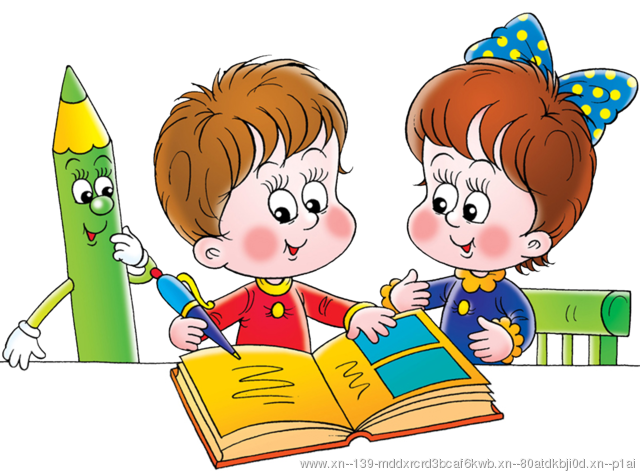 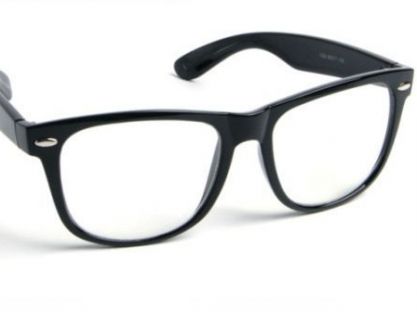 Интеллектуальная разминка
ТАК называют самую лёгкую байдарку.
ЭТО листы огородного растения.
ЭТО основной инструмент учёного любой специальности.
 Раньше без НЕГО не писали ручки.
У птиц ОНИ заменяют шерсть.
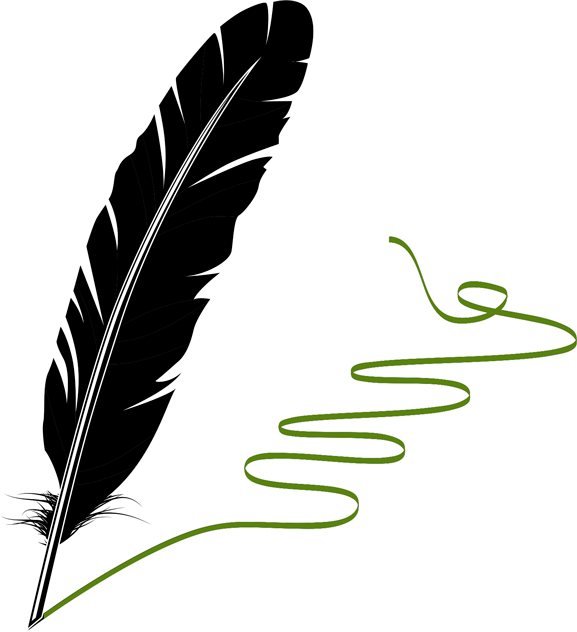 Интеллектуальная разминка
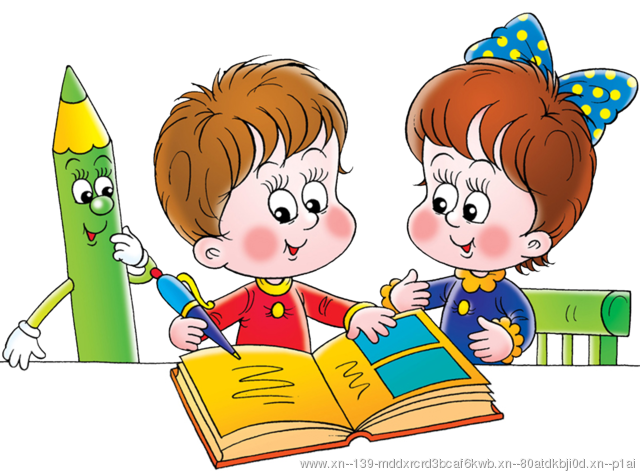 Интеллектуальная разминка

Разновидность оружия дальнего боя.
Средневековая японская тактическая единица.
Пищевая, лекарственная, декоративная культура.
Род травянистых луковичных растений семейства Лилейные.
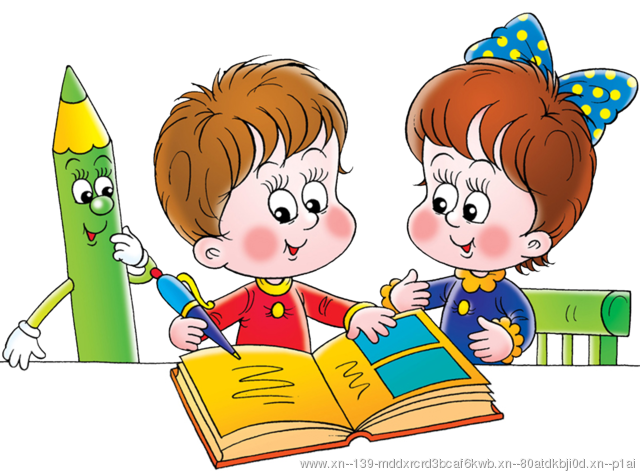 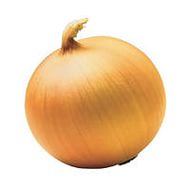 Интеллектуальная разминка

 Удлиненная оконечность чего-нибудь.
Отходы после обогащения полезных ископаемых Spec
Задняя, конечная часть чего-нибудь движущегося; вообще что-нибудь длинное, движущееся
Вереница людей, идущих или стоящих друг за другом
Задняя часть длинного подола
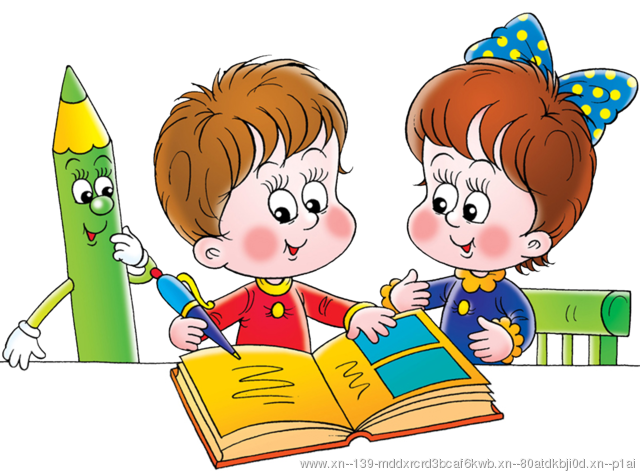 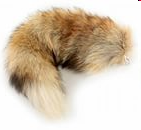 Группа 1
Группа 2
Группа 3
Работа с иллюстрацией и текстом
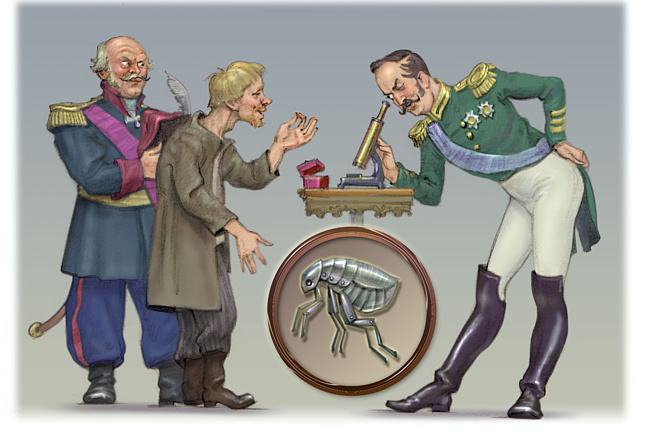 Работа с иллюстрацией и текстом
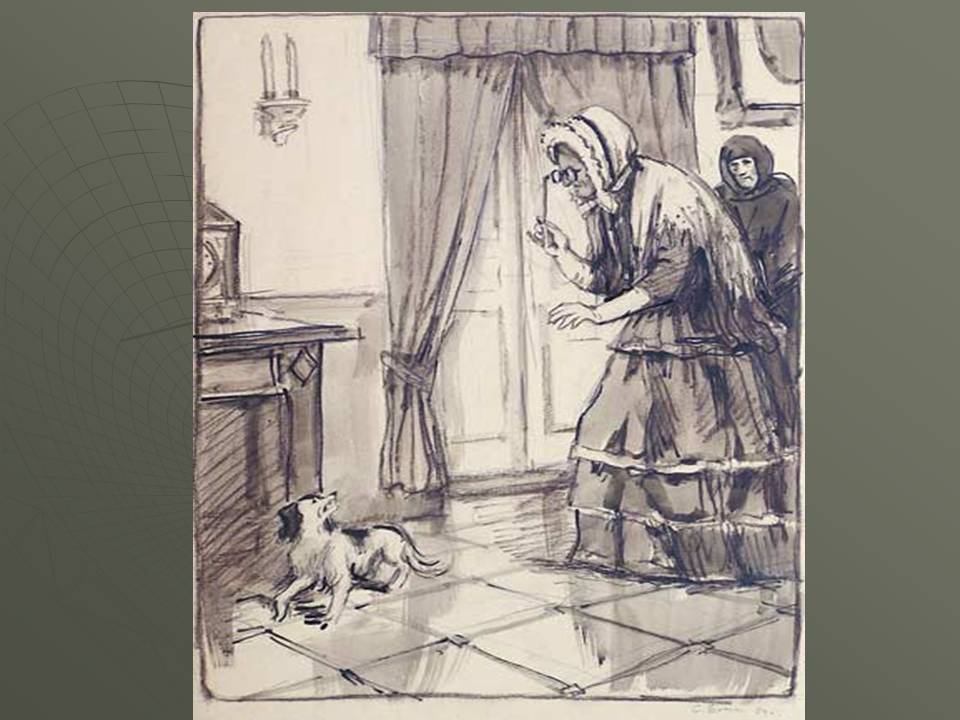 Синквейн
ЛевшаТалантливый, тульский Мастерил, творил, подковалДело мастера боится!
Талант
Синквейн
Герасим
Сильный, немой
Работает, мычит, любит.
Вынужден утопить Муму
Бедняга
СПАСИБО ЗА ВНИМАНИЕ!